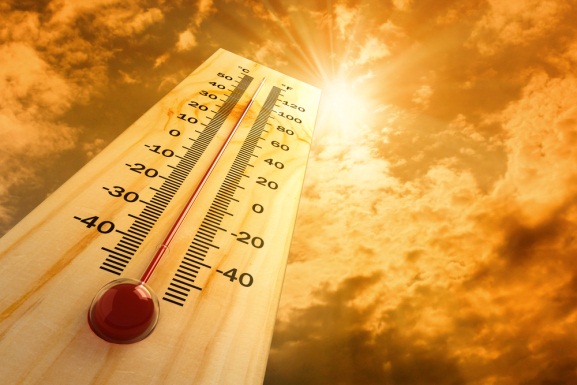 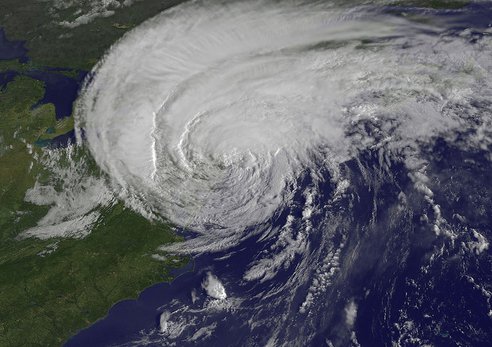 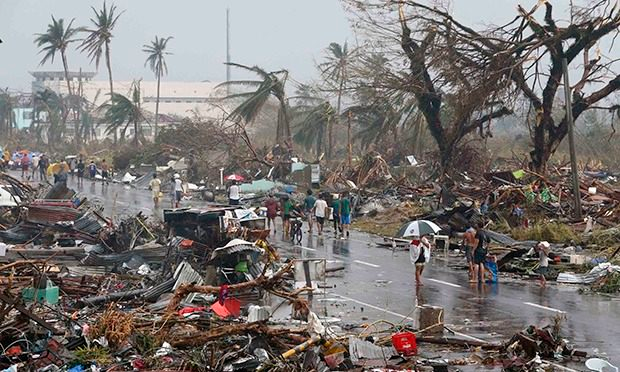 Extreme Weather Events
The 1st Draft ofThailand National Adaptation Plan
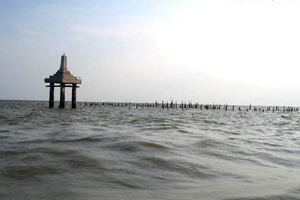 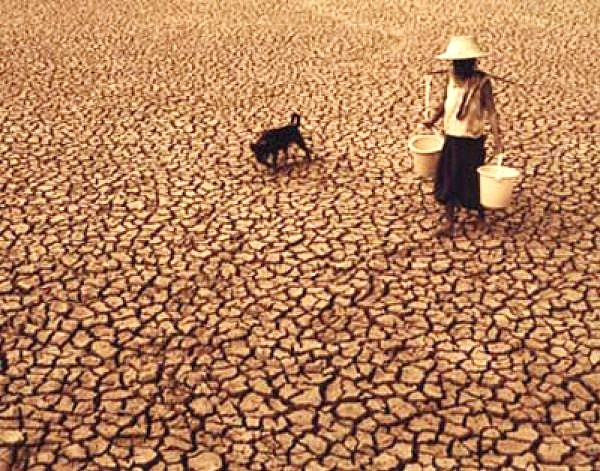 Sea Level Rise
Disaster
By  Ms. CHOMPUNUT SONGKHAO
Policy and Strategy Section
Climate Change Management and Coordination Division  
Office of Natural Resources and Environmental Policy and Planning
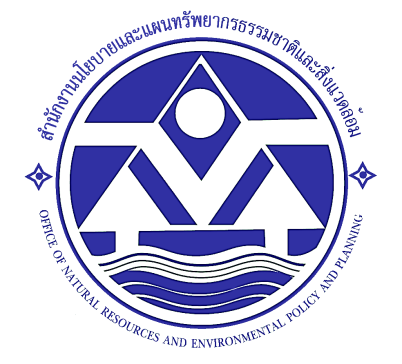 Drought
objective of the National Adaptation Plan
1. To provide government agencies and other related entities at the national and local levels with implementation framework, good practices, approaches, and guidelines for developing their own strategies, management plans, and action plans suitable for individual sectors and areas
2. To provide financial agencies with budget allocation framework
3. To lay a strong foundation and develop climate resilient approaches and readiness for the people to be able to adapt to climate change
The 1st Draft of Thailand National Adaptation Plan
Thailand will be resilient to climate change impacts and has integrated adaptation measures to increase opportunities and capacities for the country to grow in a stable and sustainable way
Vision:
Duration:
Long-term plan (5-Year Revision)
Mission:
1. develop database, research, knowledge, and technology for supporting climate adaptation actions
2. enhance capacities and awareness of development parties at all levels to ensure readiness for conducting the measures in accordance with climate change plans and policies
3. establish and incorporate climate resilience into the national development by promoting the integration of climate adaptation measures in all sectors and at all levels
3
Implementation Guidelines (Sectors)
1. Flood & drought and water management
2. Agriculture and food security
3. Tourism
4. Public health
5. Natural resource management
6. Human settlement and security
15/05/60
4
Goals
6 Strategies – 16 Work plans
integrated and balanced water management in river basin systems 
 creation of readiness for tackling and reducing damages caused by droughts and floods
Water  management
Agriculture and 
food security
creation of resilience and readiness for adapting and addressing natural disaster risks 
 maintaining of food security
 development of agricultural technology for economic value addition
development and promotion of ecological and sustainable tourism
 adaptive capacity to mitigate risks from disasters and climate change
Tourism management
Public health 
management
The development of surveillance mechanism and climate-related disease prevention
The development of public health system capacity and the promotion of the public's accessibility to quality public health services
Natural resource 
management
preservation and restoration of natural resources and land ecosystem
management of marine and coastal resources
Human settlement 
and security
reduction of natural disaster risks and damages
creation of readiness and adaptive capacity of the communities
Strategy 1: Water Management
Work plan 1.1: The integrated and balanced water management in river basin systems
formulate/improve database system regrading the amount of water supply and water demand in all sectors 
Assess/foresee the impacts on water quantity and the possibility of changes in water flow and the distribution of water sources 
Promote/support the participatory process in determining water management plans and policies with climate change taken into account
manage the Choa Phraya river basin
Work plan 1.2: The creation of readiness for tackling and reducing damages caused by droughts and floods
restore catchment forest areas to help slow down water flow and increase water absorption
provide additional water supply and develop water diversion projects as well as water grid
formulate master plan on water resources infrastructure to promote conjunctive use
develop drought and flood solutions by adding water into groundwater sources
15/05/60
7
Strategy 2: Agriculture and food security
Work plan 2.1: The creation of resilience and readiness for adapting and addressing natural disaster risks
manage cultivation zoning
map agricultural risk areas to be disseminated to farmers
improve and develop agricultural early warning
establish the network of surveillance and monitoring climate change impacts
Work plan 2.2: The maintaining of food security
protect the areas suitable for agriculture together with infrastructure investment
develop and support the prevention and the coping with natural disasters impacted on agriculture
support new theory agriculture  in parallel with environmentally-friendly agriculture 
develop research and knowledge on biotechnology and genetic bank 
Work plan 2.3: The development of agricultural technology for economic value addition
develop and promote organic farming products
leverage processed agricultural industries with the use of innovation and technology to boost efficiency
15/05/60
8
Strategy 3: Tourism management
Work plan 3.1: The development and promotion of ecological and sustainable tourism
promote ecological, cultural, and sustainable tourism
promote environmentally-friendly management and activities 
develop tourist modalities with regard to changing climate-concerned infrastructures and facilities 
build capacities of local administrations, tourist businesspeople, and communities about on ecotourism and sustainability
attach importance to sustainable marketing
Work plan 3.2: The adaptive capacity to mitigate risks from disasters and climate change
devise local standard tourist development plans  
devise suitable tourist development plans which include the evaluation of water usage efficiency 
develop early warning systems and evacuation plans
15/05/60
9
Strategy 4: Public health management
Work plan 4.1: The development of surveillance mechanism and climate-related disease prevention
develop the network of early warning and surveillance in risk areas and population
improve health insurance systems to cover climate-risk/vulnerable population
develop prototype communities in risk areas 
Work plan 4.2: The development of public health system capacity and the promotion of the public's accessibility to quality public health services
promote the roles and the capacities of public health personnel at all levels to address climate change in a proactive manner
develop climate-related health database and information technology at national level
develop collaborative mechanism in all sectors both within and without the public health circle
15/05/60
10
Strategy 5: Natural resource management
Work plan 5.1: The preservation and restoration of natural resources and land ecosystem
preserve and protect conserved forest areas
conserve and restore catchment forest areas that are degraded and invaded in order to create a balance on ecosystem in the catchment areas
conserve high-biodiversity forest areas
promote and bolster reforestation to augment forest areas
promote and develop eco-villages
Work plan 5.2: The management of marine and coastal resources 
protect coastal areas by reforestation to increase mangroves
conserve and accelerate the restoration of marine and coastal resources to maintain ecosystem balance
monitor, control, and crackdown to reduce deforestation
enhance knowledge of public network, communities, local administrations to help restore coastal areas with use of natural systems
15/05/60
11
Strategy 6: Human settlement and security
Work plan 6.1: The reduction of natural disaster risks and damages
study and review the feasibility of the enforcement and the development of specific city plans in climate risk areas for long-term solutions
develop the infrastructures necessary for coping with emergencies as the result of natural disasters
establish flood and landslide early warning
prevent floods in urban areas and resolve floods in specific areas as requested by locals
Work plan 6.2: The creation of readiness and adaptive capacity of the communities
survey and check existing infrastructures and buildings that hamper water runoff in order to analyze, redesign, and restructure them
support and promote the coping capacities of local administrations to be prepared for floods along rivers and tributaries
promote locals to initiate adaptation plans, together with the determination of vision and urban development strategies
12
Preparation Approach for the Implementation of National Adaptation Plan
15/05/60
13
Thank You
Policy and Strategy Section
Climate Change Coordination and Management Division
Office of Natural Resources and Environmental Policy and Planning
Rama VI Rd., Phayathai District, Bangkok 10400 Thailand
T/F: +66 2265 6692, +66 2265 6500 ext. 6842 
climate.onep.go.th
15/05/60
14